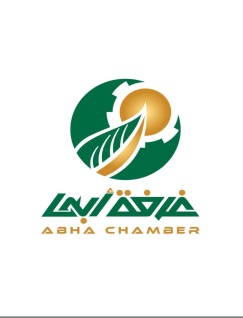 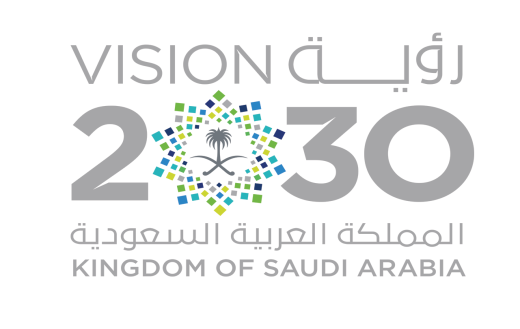 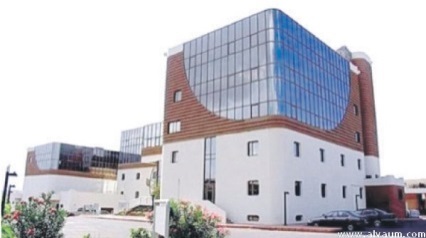 نشرة الجنوب
نشرة اسبوعية صادرة عن مركز المعلومات – الغرفة التجارية الصناعية بابها
العدد رقم (743) بتاريخ 29 ذو القعدة1440هـ الموافق1 أغسطس2019م
الغرفة التجارية الصناعية بابها
اعداد
مركز البحوث والدراسات الاقتصادية والمعلومات
قسم المعلومات
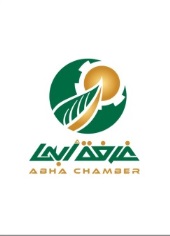 الغرفة التجارية الصناعية بأبها
التعاميم الصادرة
رفع الحظر عن استيراد الروبيان

وردنا خطاب مجلس الغرف السعودية رقم (ش.غ/2665) وتاريخ (1440/11/18هـ) والمشار فيه إلى خطاب وزارة البيئة والمياه والزراعة رقم (809466/1291/1440) وتاريخ (1440/11/08هـ)، والمتضمن خلو مقاطعة كاميرون بولاية تكساس الأمريكية من مرض 
Acute hepatopancreatic necrosis disease  .
عليه نفيدكم بأنه صدر قرار وزارة البيئة والمياه والزراعة رقم (809466/1291/1440) وتاريخ (1440/11/06هـ) القاضي برفع الحظر عن استيراد الروبيان الحي لغرض الاستزراع المائي من مقاطعة كاميرون بولاية تكساس الأمريكية.
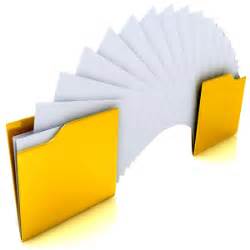 نشرة الجنوب الإلكترونية  www.abhacci.org.sa
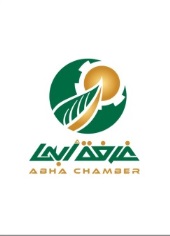 الغرفة التجارية الصناعية بأبها
التعاميم الصادرة
المنتدى الدولي حول الاستثمار والابتكار

   وردنا خطاب مجلس الغرف السعودية رقم (ش.خ/2644) وتاريخ (1440/11/15هـ) والمشار فيه إلى برقية سفارة أوزبكستان في الرياض رقم (556/016) وتاريخ (2019/07/15م) بشان الدعوة للمشاركة في المنتدى الدولي حول الاستثمار والابتكار في تطوير الأدوية والمستحضرات الصيدلانية في القرن الواحد والعشرون خلال الفترة (13-14 سبتمبر 2019م) في مدينة نامانجان. 
عليه نأمل من السادة رجال الأعمال لمن يرغب بالمشاركة التواصل مع سفارة أوزبكستان من خلال البريد الالكتروني uzbembriyadh@gmail.comأو جوال رقم (0540374044).
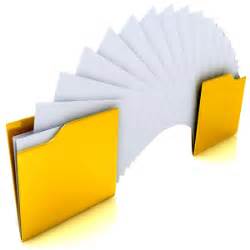 نشرة الجنوب الإلكترونية  www.abhacci.org.sa
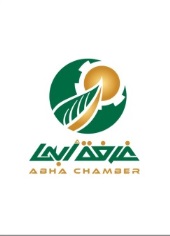 الغرفة التجارية الصناعية بأبها
التعاميم الصادرة
قيام الهيئة باعتماد تحديث المواصفة القياسية السعودية

وردنا خطاب مجلس الغرف السعودية رقم (ش.غ/2678) وتاريخ (1440/11/20هـ) والمشار فيه إلى خطاب الهيئة السعودية للمواصفات والمقاييس والجودة رقم (8556/ع/ص) وتاريخ (1440/11/18هـ) والمتضمن قيام الهيئة باعتماد تحديث المواصفة القياسية السعودية:  SASO 2752/2019"الواح الألمنيوم المركبة للتكسيات الداخلية والخارجية" بما يتماشى مع أحدث التطورات والتقنيات الحديثة مستفيدة في ذلك من الجهود التي تبذلها المنظمات الإقليمية والدولية العاملة في هذا المجال والتي تضع من بين أهدافها الأساسية توحيد المواصفات المعمول بها، تنفيذاً لمتطلبات منظمة التجارة العالمية وتيسيراً للتجارة الدولية، وتدعيماً للتعاون وتبادل السلع على المستوى الدولي.
عليه نفيدكم بأنه يمكنكم الاطلاع على المواصفة المذكورة أعلاه من خلال موقع الهيئة السعودية للمواصفات والمقاييس والجودة (واصف) أو على الرابط التاليhttp://tiny.cc/u9ai9y ، ولمزيد من المعلومات يمكنكم التواصل مع المهندس/ رضوان بن علي القحطاني جوال رقم (0533088989) أو البريد الالكتروني r.qahtani@saso.gov.sa.
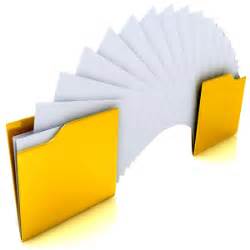 نشرة الجنوب الإلكترونية  www.abhacci.org.sa
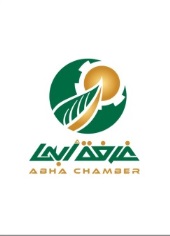 الغرفة التجارية الصناعية بأبها
التعاميم الصادرة
رغبة شركات الألبان بتمديد فترات الصلاحية

وردنا خطاب مجلس الغرف السعودية رقم (ش.غ/2677) وتاريخ (1440/11/20هـ) والمشار فيه إلى خطاب الهيئة العامة للغذاء والدواء رقم (68464/ع) وتاريخ (1440/11/15هـ) بشأن رغبة شركات الألبان بتمديد فترات الصلاحية الخاصة بمنتجات (الحليب ، اللبن ، الزبادي) المدرجة ضمن اللائحة الفنية السعودية رقم SFDA.FD 150-1 "فترات صلاحية المنتجات الغذائية – الجزء الأول: فترات الصلاحية الإلزامية".
عليه نفيدكم بموافقة الهيئة العامة للغذاء والدواء على منح منتجي الألبان يومين إضافيين فقط كحد أقصى على فترات الصلاحية لمنتجات (الحليب ، اللبن ، الزبادي) لحين تحديث اللائحة الفنية رقم SFDA.FD 150-1 "فترات صلاحية المنتجات الغذائية – الجزء الأول: فترات الصلاحية الإلزامية"، كما نفيدكم وحسب طلب الهيئة أن تتحمل الشركات كامل المسؤولية تجاه احتفاظ المنتجات الغذائية بصفاتها الأساسية تحت الظروف المحددة للتعبئة والنقل والتخزين بما يضمن سلامة ومأمونية هذه المنتجات طوال فترة الصلاحية المحدد.
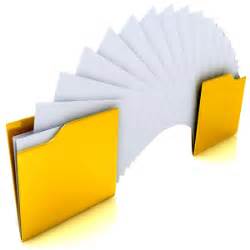 نشرة الجنوب الإلكترونية  www.abhacci.org.sa
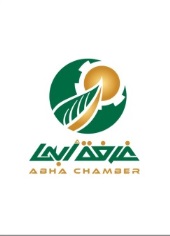 الغرفة التجارية الصناعية بأبها
التعاميم الصادرة
خطاب الهيئة العامة للتجارة الخارجية
وردنا خطاب مجلس الغرف السعودية رقم (ش.خ/2631) وتاريخ (1440/11/14هـ) وإشارة إلى خطاب الهيئة العامة للتجارة الخارجية رقم (43253) بتاريخ 1440/11/11هـ) والمشار فيه إلى اخطار سلطة التحقيق في جمهورية الهند المعلن عنه بالصحيفة الرسمية 14/22/2016-DGAD وتاريخ (2019/7/9م) بشأن البدء في تحقيق مكافحة الإغراق 
والمتضمن صادرات المملكة من منتج Ethyl Hexanol2-EH) الخاضعة للبند الجمركي رقم (29051620) وفقاً لذلك فقد تم تحديد فترة أربعين يوماً من تاريخ الاخطار لإعلان الاطراف المعنية عن انفسهم والاجابة عن الاستبيانات.عليه نأمل من السادة رجال الأعمال المنتسبين موافاة مجلس الغرف السعودية بقائمة اسماء 
وبيانات الشركات
bc@csc.org.saعلى البريد الالكتروني   
كما يحث المعنيين على ضرورة التواصل مع الادارة العامة للمعالجات التجارية لتقديم الدعم اللازم.كما يمكن التواصل بهذا الشأن مع الاخصائي القانوني / أحمد بن عبدالرحمن التويم، على الجوال رقم (0563362393) وبريد الكتروني  atwaim@mci.gov.sa .ولمزيد من المعلومات عن نأمل الاطلاع على المرفقات (تعميم بهذا الشأن)
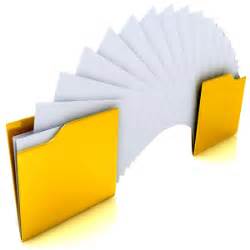 نشرة الجنوب الإلكترونية  www.abhacci.org.sa
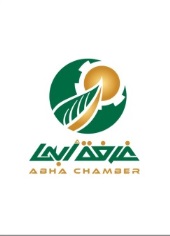 الغرفة التجارية الصناعية بأبها
التعاميم الصادرة
تنظيم معرض تجار الأطعمة بالشرقية

وردنا خطاب مجلس الغرف السعودية رقم (ش.غ/2299) وتاريخ (1440/9/16هـ) بشأن تنظيم معرض تجار الأطعمة بالشرقية 2019م، والذي يعد الأول على مستوى المنطقة الشرقية خلال الفترة (الأربعاء إلى الجمعة) (2-4/ 10/ 2019م) الموافق (3-5 /2/ 1441هـ) والذي سيقام بمعارض الظهران الدولية بالمنطقة الشرقية.
عليه نأمل من السادة رجال الأعمال لمن يرغب بالتسجيل زيارة الموقع الالكتروني (www.eaterytraders)، ولمزيد من المعلومات يمكنكم التواصل على العناين التالية:
جوال رقم (966540462544)  & (966540452644) & (966540452744).
البريد الالكتروني (sales@lmtlssevents.com).
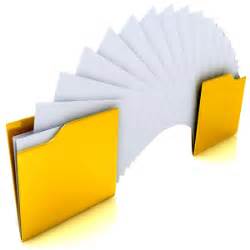 نشرة الجنوب الإلكترونية  www.abhacci.org.sa
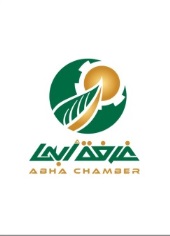 مع تحيات مركز المعلومات
هاتف: 072271818
infocenter@abhacci.org.sa
www.abhacci.org.sa
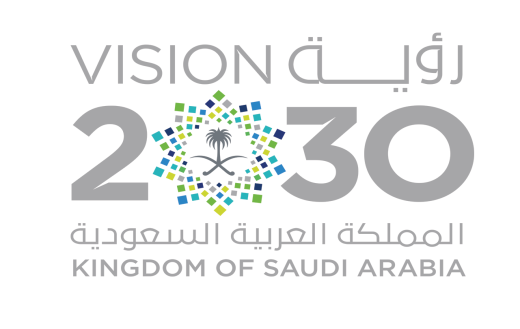